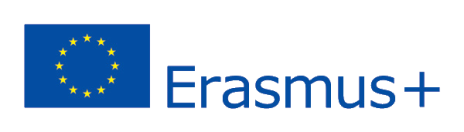 2018-3-HR01-KA205-060151
3. Agroekológia
Agrotourism
Agroekológia
Ekologický prístup k poľnohospodárstvu.
Zdieľa veľa spoločného s inými prístupmi k udržateľnému poľnohospodárstvu
zameriava sa na výrobu potravín, ktorá najlepšie využíva prírodné produkty a služby bez toho, aby tieto zdroje poškodzovala
zlepšuje kvalitu pôdy a rastlín prostredníctvom dostupnej biomasy a biodiverzity, a nie s bojom proti prírode chemickými vstupmi
poľnohospodári sa snažia zlepšovať výnosy potravín pre vyváženú výživu, posilňovať spravodlivé trhy s ich výrobkami, zlepšovať zdravé ekosystémy a stavať na znalostiach a zvykoch predkov
10 PRVKov AGROEKOLÓGIE
Rôznorodosť; synergia; efektívnosť; odolnosť; recyklácia; spoluvytváranie a zdieľanie poznatkov (s opisom spoločných charakteristík agroekologických systémov, základných postupov a inovačných prístupov)
Ľudské a sociálne hodnoty; kultúra a tradície stravovania (kontextové znaky)
Zodpovedné riadenie; obehové a solidárne hospodárstvo (podporujúce prostredie)

10 prvkov agroekológie je vzájomne prepojených a vzájomne závislých
Diverzifikácia
Diverzifikácia je kľúčom k agroekologickým prechodom na zabezpečenie potravinovej bezpečnosti a výživy pri zachovaní, ochrane a zveľaďovaní prírodných zdrojov, tzn.:
 Agrolesnícke systémy organizujú plodiny, kríky a stromy rôznych výšok a tvarov na rôznych úrovniach alebo vrstvách,
Medziplodiny kombinujú navzájom sa doplňujúce druhy a zvyšujú tak priestorovú rozmanitosť, ktorá zvyšuje vertikálnu rozmanitosť,
Striedanie plodín, často vrátane strukovín, zvyšuje časovú rozmanitosť,
Systémy pre hospodárske zvieratá sa spoliehajú na rozmanitosť miestnych plemien prispôsobených konkrétnemu prostrediu,
Vo vodnom svete sa tradičné rybie polykultúrne poľnohospodárstvo, integrovaná multitrofická akvakultúra (IMTA) alebo systémy rotačných plodinových rýb riadia rovnakými zásadami maximalizácie rozmanitosti.
SPOLUPRÁCA A ZDIEĽANIE poznatkov
Poľnohospodárske inovácie lepšie reagujú na miestne výzvy, keď sú spoločne vytvárané prostredníctvom participatívnych procesov 
Agroekológia závisí od kontextovo špecifických znalostí 
Prostredníctvom procesu spoluvytvárania spája agroekológia tradičné a pôvodné znalosti, praktické znalosti výrobcov a obchodníkov a globálne vedecké poznatky 
Vzdelávanie - formálne aj neformálne - hrá zásadnú úlohu pri zdieľaní agroekologických inovácií vyplývajúcich z procesov spolutvorby. 
Napríklad už viac ako 30 rokov hrá horizontálne hnutie campesino a campesino rozhodujúcu úlohu pri zdieľaní agroekologických poznatkov a spája stovky tisíc výrobcov v Latinskej Amerike. Naproti tomu zhora nadol mali modely prenosu technológií obmedzený úspech
SYNERGIE
Budovanie synergií zvyšuje kľúčové funkcie v potravinových systémoch, podporuje výrobu a rôzne ekosystémové služby.
Optimalizáciou biologických synergií agroekologické postupy zlepšujú ekologické funkcie, čo vedie k vyššej efektívnosti a odolnosti pri využívaní zdrojov.
Napríklad globálne biologická fixácia dusíka pomocou impulzov v medziplodinových systémoch alebo rotáciách generuje každoročne úsporu dusíkatých hnojív takmer 10 miliónov USD a prispieva k zdraviu pôdy, zmierňovaniu zmeny klímy a adaptácii na ňu. Ďalej asi 15 percent dusíka aplikovaného na plodiny pochádza z maštaľného hnoja, čo zdôrazňuje synergie vyplývajúce z integrácie plodín a hospodárskych zvierat.
Na podporu synergií v rámci širšieho potravinového systému a na čo najlepšie zvládnutie kompromisov zdôrazňuje agroekológia dôležitosť partnerstiev, spolupráce a zodpovedného riadenia, do ktorých sú zapojení rôzni aktéri na viacerých úrovniach.
Efektivita
Inovačné agroekologické postupy produkujú viac s využitím menšieho množstva externých zdrojov
Agroekologické systémy zlepšujú využitie prírodných zdrojov, najmä tých, ktoré sú bohaté a zadarmo, ako napríklad slnečné žiarenie, atmosférický uhlík a dusík.
Zlepšením biologických procesov a recykláciou biomasy, živín a vody môžu výrobcovia využívať menej externých zdrojov, čo znižuje náklady a negatívne vplyvy ich používania na životné prostredie.
Jedným zo spôsobov, ako merať účinnosť integrovaných systémov, je použitie koeficientov ekvivalencie pozemkov (LER).
LER porovnáva výnosy z pestovania dvoch alebo viacerých zložiek (napr. Plodín, stromov, zvierat) spolu s výnosy z pestovania rovnakých zložiek jednotlivo. Integrované agroekologické systémy často vykazujú vyššie hodnoty LER.
Recyklácia
Viac recyklácie znamená poľnohospodársku výrobu s nižšími ekonomickými a environmentálnymi nákladmi
Odpad je ľudský pojem - v prírodných ekosystémoch neexistuje.
Recyklácia sa môže uskutočňovať na farme aj v krajine pomocou diverzifikácie a budovania synergie medzi rôznymi zložkami a činnosťami.
Napríklad agrolesnícke systémy, ktoré zahŕňajú hlboko zakorenené stromy, môžu zachytávať živiny stratené za koreňmi jednoročných plodín.
Systémy pre hospodárske zvieratá podporujú recykláciu organických materiálov pomocou hnoja na kompostovanie alebo priamo ako hnojivo a zvyšky plodín a vedľajšie produkty ako krmivo pre hospodárske zvieratá.
V systémoch ryža a ryba pomáhajú vodné živočíchy hnojiť plodiny ryže a znižovať výskyt škodcov, čo znižuje potrebu externých vstupov hnojív alebo pesticídov.
ODOLNOSŤ
Zvýšená odolnosť ľudí, spoločenstiev a ekosystémov je kľúčom k udržateľným potravinovým a poľnohospodárskym systémom.
Diverzifikované agroekologické systémy sú odolnejšie - majú väčšiu schopnosť zotaviť sa z porúch vrátane extrémnych poveternostných javov, ako sú suchá, záplavy alebo hurikány, a odolávať útokom škodcov a chorôb
Agroekologické prístupy môžu rovnako zvýšiť sociálno-ekonomickú odolnosť
Znížením závislosti na externých vstupoch môže agroekológia znížiť zraniteľnosť výrobcov voči ekonomickému riziku
ĽUDSKÉ A SOCIÁLNE HODNOTY
Ochrana a zlepšenie životných podmienok na vidieku, spravodlivosti a sociálneho blahobytu je pre udržateľné potravinové a poľnohospodárske systémy nevyhnutné.
Agroekológia kladie silný dôraz na ľudské a sociálne hodnoty, ako je dôstojnosť, spravodlivosť, začlenenie a spravodlivosť, ktoré prispievajú k zlepšeniu dimenzie životných cieľov v cieľoch trvalo udržateľného rozvoja.
Agroekológia sa snaží riešiť rodové nerovnosti vytváraním príležitostí pre ženy
Na mnohých miestach sveta čelí vidiecka mládež kríze zamestnanosti. Vidiecka mládež na celom svete medzitým disponuje energiou, tvorivosťou a túžbou pozitívne zmeniť svoj svet. Potrebujú podporu a príležitosti.
Kultúra a tradičné potraviny
Podporou zdravej, rozmanitej a kultúrne vhodnej stravy prispieva agroekológia k potravinovej bezpečnosti a výžive pri zachovaní zdravia ekosystémov.
Kultúrna identita a zmysel pre miesto sú často úzko spojené s krajinou a potravinovými systémami. Keď sa ľudia a ekosystémy vyvíjali spoločne, kultúrne postupy a pôvodné a tradičné znalosti ponúkajú množstvo skúseností, ktoré môžu inšpirovať agroekologické riešenia.
Zodpovedná samospráva
Trvalo udržateľné potraviny a poľnohospodárstvo si vyžadujú zodpovedné a účinné mechanizmy riadenia na rôznych úrovniach - od miestnej cez národnú až po globálnu. 
Transparentné, zodpovedné a inkluzívne mechanizmy riadenia sú potrebné na vytvorenie priaznivého prostredia, ktoré podporuje výrobcov pri transformácii ich systémov podľa agroekologických koncepcií a postupov. 
Medzi úspešné príklady patria školské stravovacie programy a programy verejného obstarávania, regulácia trhu umožňujúca označovanie diferencovaných agroekologických produktov a dotácie a stimuly pre ekosystémové služby. 
Územné, krajinné a komunitné riadenie, ako sú tradičné a obvyklé modely riadenia, je tiež mimoriadne dôležité na podporu spolupráce medzi zainteresovanými stranami, maximalizáciu synergií pri znižovaní alebo riadení kompromisov.
Obehová a sociálna ekonomika
Obehové a solidárne ekonomiky, ktoré opätovne spájajú výrobcov a spotrebiteľov, poskytujú inovatívne riešenia pre život v našich planetárnych hraniciach a zároveň zabezpečujú sociálny základ pre inkluzívny a udržateľný rozvoj.
Agroekologické prístupy podporujú spravodlivé riešenia založené na miestnych potrebách, zdrojoch a kapacitách a vytvárajú spravodlivejšie a udržateľnejšie trhy.
V súčasnosti je tretina všetkých vyrobených potravín stratená alebo vyhodená, čo neprispieva k potravinovej bezpečnosti a výžive, zatiaľ čo sa zvyšuje tlak na prírodné zdroje.
Energia použitá na výrobu stratených alebo zbytočných potravín predstavuje približne 10 percent celkovej spotreby energie na svete, zatiaľ čo stopa potravinového odpadu zodpovedá 3,5 Gt CO2 emisií skleníkových plynov ročne.